Ford T, Berry C
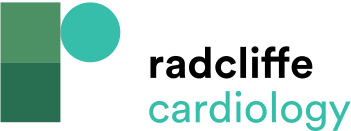 Ischaemia with No Obstructive Coronary Artery Disease: A Coronary Syndrome
Citation: Interventional Cardiology Review 2019;14(2):76–82.
https://doi.org/10.15420/icr.2019.04.R1
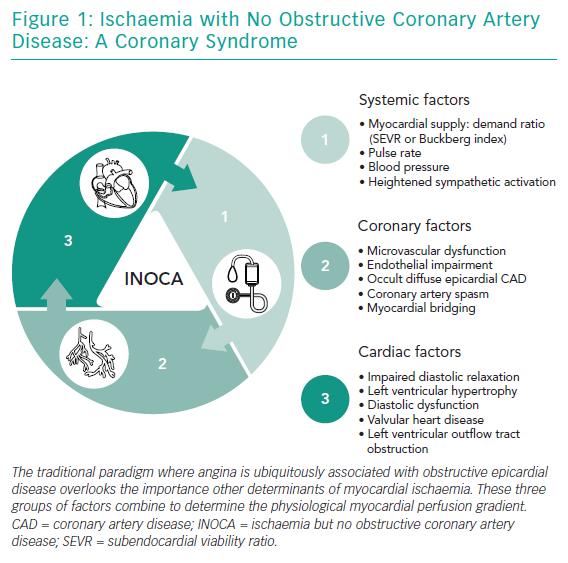